Patient Case Worksheet
Jaclyn Carson, PT, DPT
Clinical Physical Therapy Instructor & SCCE
University of Montana 
School of Physical Therapy and Rehabilitation Science
Patient case Worksheet
Worksheet (paper or word document)
Based on  a patient encounter and modified
Guides the student to identify their clinical reasoning and decision making process.  Given information as it would be received clinically.
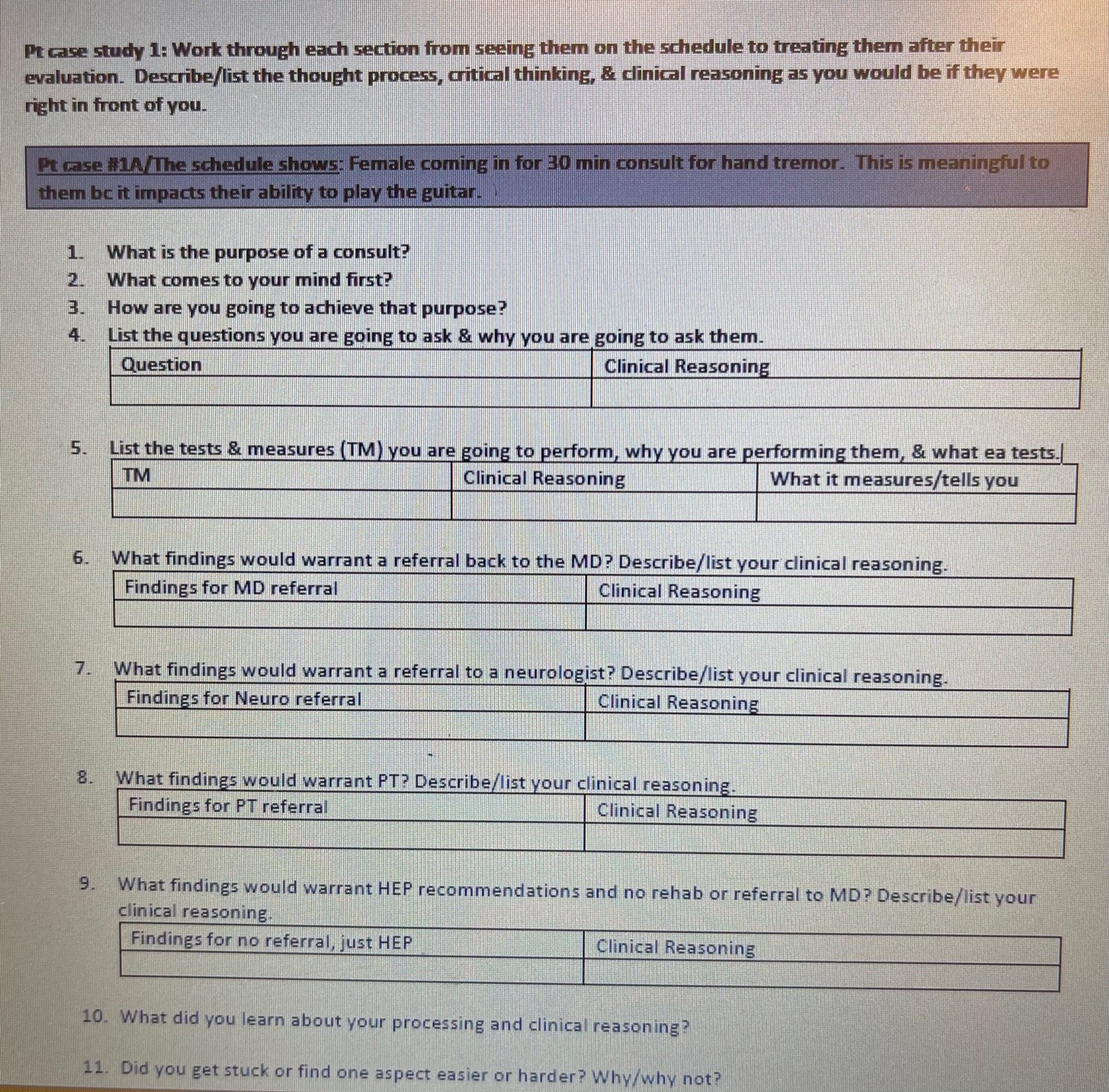 Patient Case Worksheet
Why did we create this?  
Help students clinical reasoning and decision making
To assist students in identifying their thought process 
Learning objectives:
Synthesize data from worksheet (patient consult / exam) to make decisions on what to do next and why
Re-synthesize data as it is provided and what changes would be made from original decisions
Identify what they learn about their clinical reasoning and decision making process
Diagnostic Clinical Reasoning Worksheet
How much work is this for me??
Who is this tool for?
Can be used with mid-terminal level student
But expectations vary
Can be used in a variety of settings
Outpatient Ortho
Acute care 
Neuro
Others?
Questions? Comments? Thoughts?